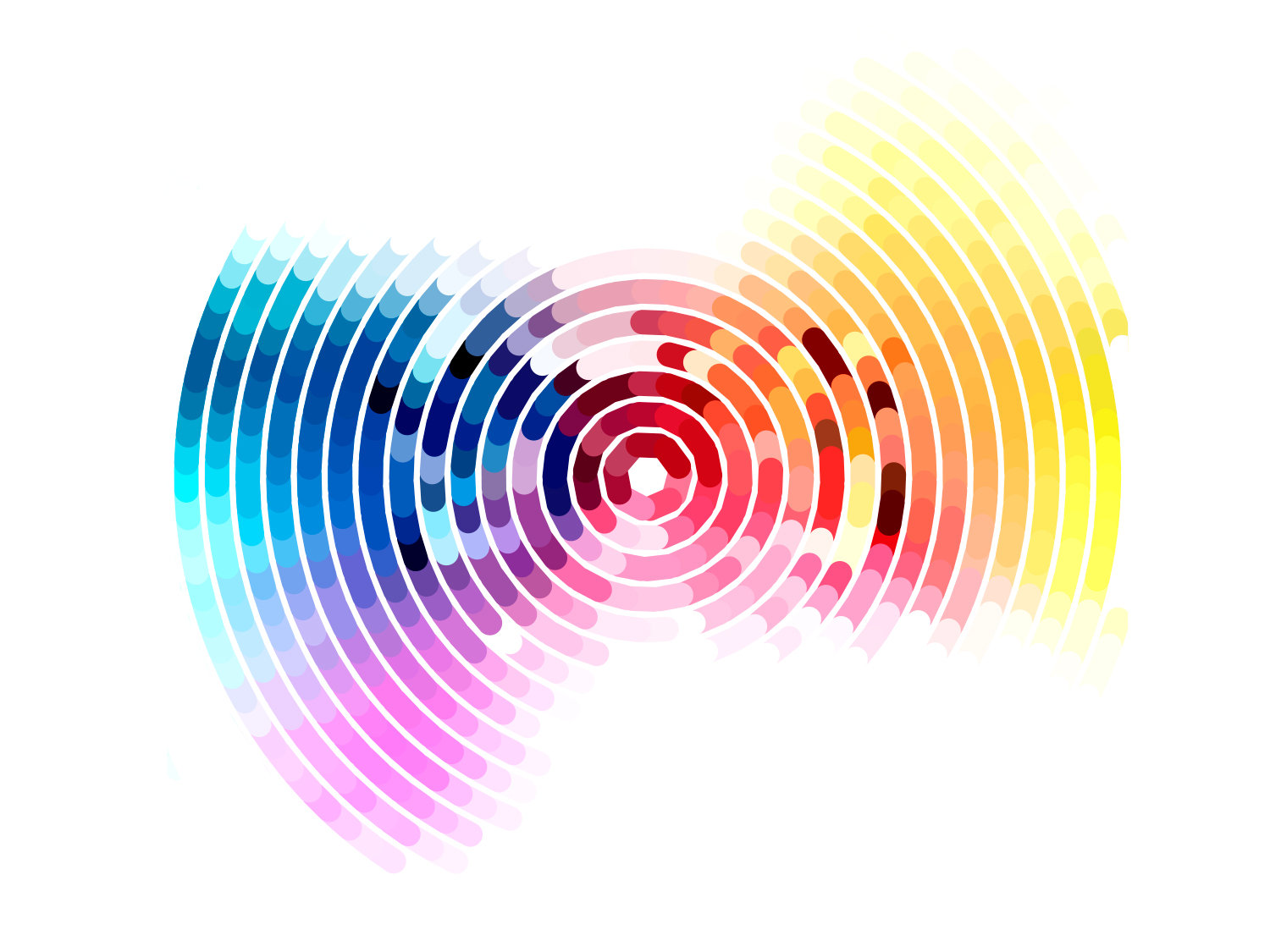 Теория и технологии развития детской изобразительной деятельности
Пазникова Зоя Ивановна, 
к.п.н., доцент кафедры ТОПО
Лекция 1. Теоретические основы развития изобразительной деятельности детей
Вопросы лекции:
1. Понятие «искусство».
2. Влияние искусства на развитие личности  ребенка.
3. «Художественно-эстетическое развитие» как образовательная область ФГОС ДО.
4. Этапы развития изобразительной деятельности 
детей.
Искусство  –  общее понятие, объединяющее все                         виды художественного творчества, и в                          то же время, отделяющее их от других                                  видов человеческой деятельности.
Характерная особенность искусства – 
отражение действительности в художественных 
образах, которые действуют на сознание и чувства человека, воспитывают в нем определенное отношение к событиям и явлениям жизни, помогают глубже и полнее познавать действительность.
Виды искусства  –  различные формы художественно-творческого освоения мира человеком.
Декоративно-прикладное искусство
Архитектура
Изобразительное искусство
Музыка
Хореографическое искусство
Литература
Театр
Фотоискусство
Кино
Видеоискусство
Особенность искусства
Искусство творчески воспроизводит действительность в художественных образах.
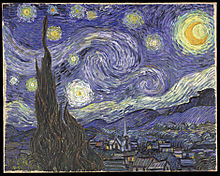 Винсент Ван Гог. Звёздная ночь. 1889.
Сравните
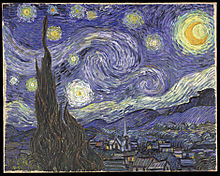 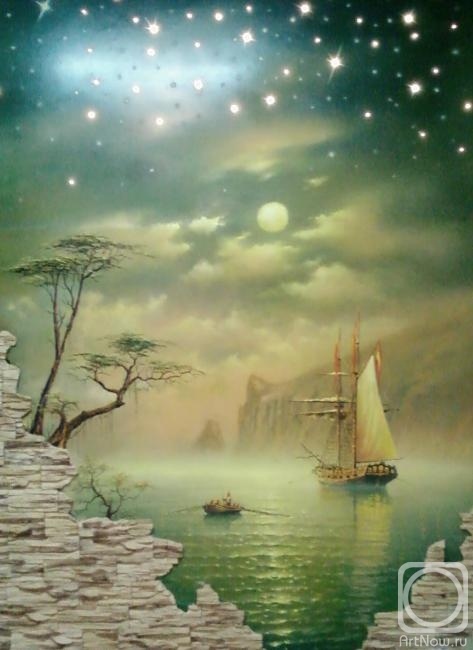 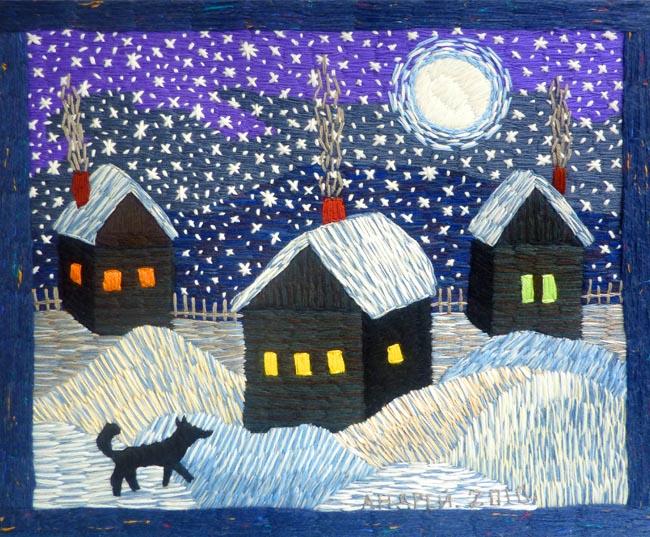 Является ли искусство простой копией
с  действительности?
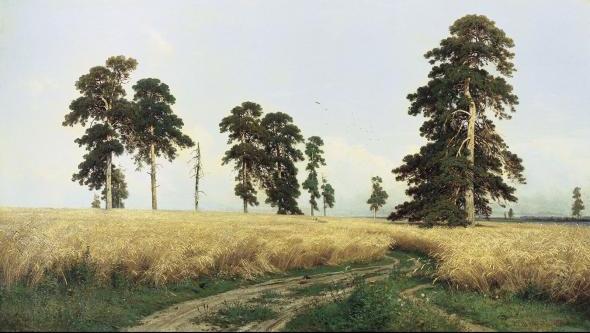 И. Шишкин    Рожь.   1878 г.
Время накладывает свой отпечаток
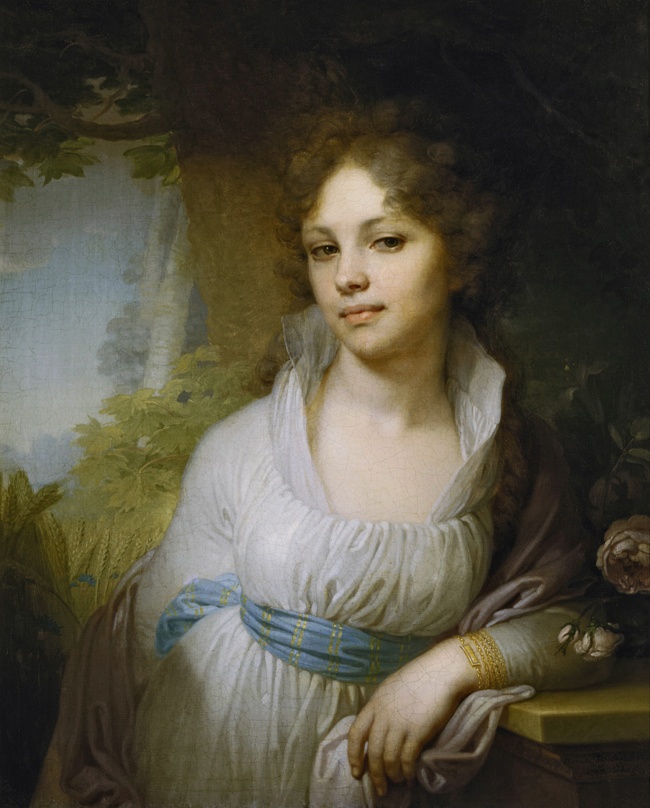 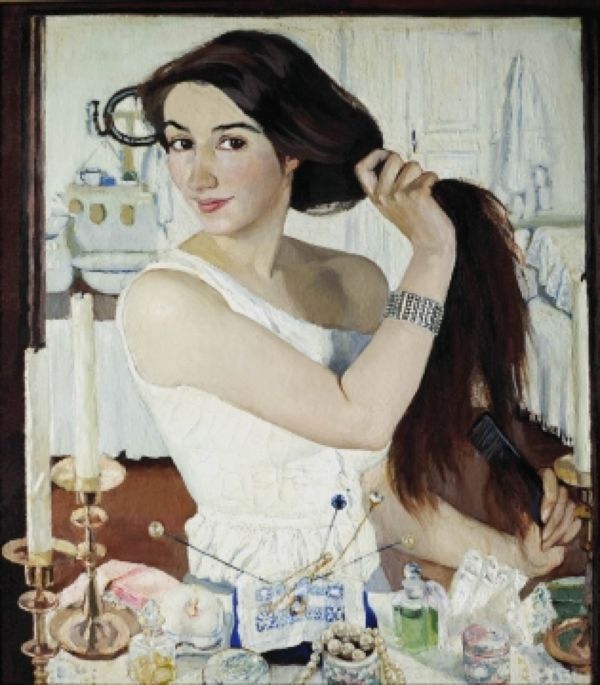 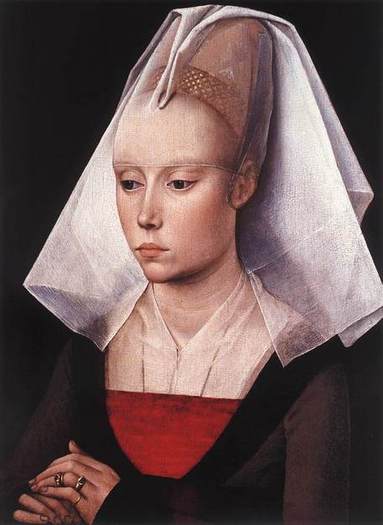 З. Серебрякова.  
За туалетом. 
1909 г.
Рогир ван дер Вейден.
Портрет женщины. 
1445 г.
В. Боровиковский.
Портрет М.И. Лопухиной. 
1797 г.
Искусство – отражение ассоциаций автора
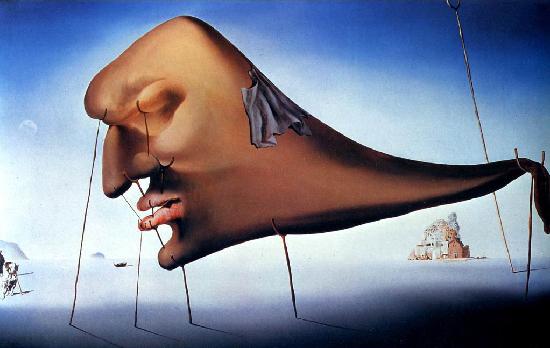 С. Дали. Сон. 1937 г .
Индийский поэт Калидаса (приблизительно V в.) выделял четыре цели искусства:
1) вызывать восхищение богов; 
2) создавать образы окружающего мира и человека; 
3) доставлять высокое удовольствие с помощью эстетических чувств: комизма, любви, сострадания, страха, ужаса; 
4) служить источником наслаждения, радости, счастья и красоты.
личность
ребенка
личность
ребенка
Просветительская
Эстетическая
Суггестивная
Воспитательная
Коммуникативная
Социализирующая
Гедонистическая
Оценочная
Развлекательная
Компенсаторная
Катарсическая
Регулятивная
Познавательная
Медицинская
(арт-терапия, 
изо-терапия)
Эвристическая
Прогностическая
Эстетическая
формирует художественные вкусы, способности и потребности человека;
ценностно ориентирует человека в мире (строит ценностное сознание, учит видеть жизнь сквозь призму образности);
пробуждает творческий дух личности, желание и умение творить по законам красоты (искусство пробуждает в человеке художника – освоение мира по законам красоты)
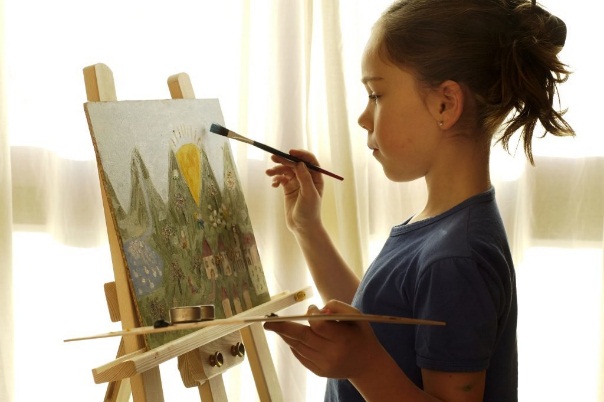 Воспитательная
способность оказывать воздействие на нравственное становление человека, его патриотическое, трудовое, физическое, умственное воспитание.
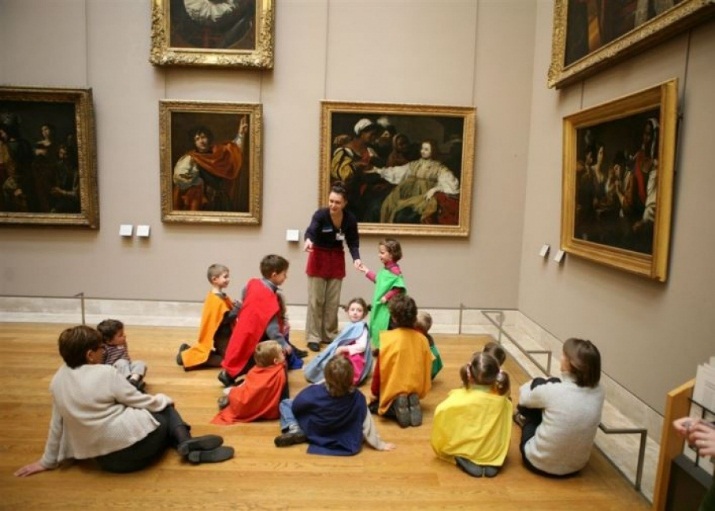 Гедонистическая
обеспечивает доставление эстетического удовольствия, наслаждения, радости, желания повторить радость в творчестве
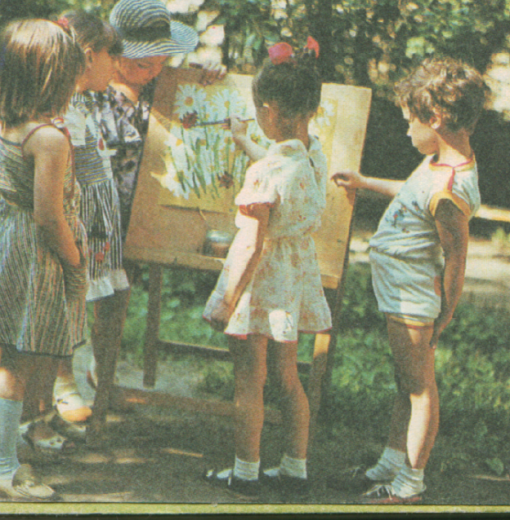 Развлекательная
обеспечивает поддержание интереса, переходящего в потребность «общения» с образами искусства
Катарсическая
обеспечивает яркое эмоциональное переживание, потрясение и снятие эмоционального напряжения.
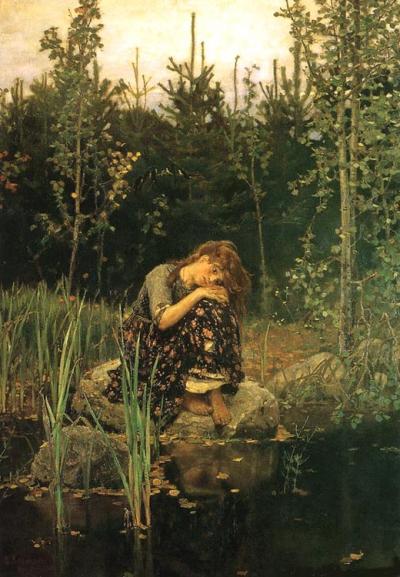 Познавательная
обеспечивает образное познание действительности, характерное для детского восприятия и конкретно-образного мышления.
Эвристическая
усвоение содержания искусства, подражание ему обеспечивает овладение опытом творческой деятельности, накопленного человечеством, использование его, интерпретирование по-своему, сообразно природной одаренности и педагогического посредничества взрослых между искусством и детским открытием-творчеством
(обеспечивает овладение детьми различными материалами и техниками и их преобразование в доступные выразительные образы средствами лепки, декора, дизайна и т.п.)
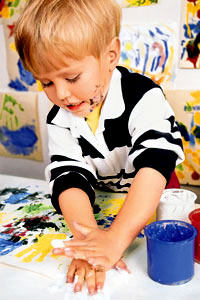 Просветительская
обеспечивает возможность формирования
у детей знаний в различных областях
(о техниках и материалах, о нормах поведения,  
о назначении предметов и т.п.)
Суггестивная
обеспечивает внушение детям сведений 
об эстетических качествах окружающего мира, которое осуществляется посредством эмоций на подсознательном уровне, что служит основой для формирования эстетического идеала.
Коммуникативная
обеспечивает общение ребенка с образами искусства и их авторами, а также с окружающими людьми (сверстниками и взрослыми) на соответствующем культурном уровне.
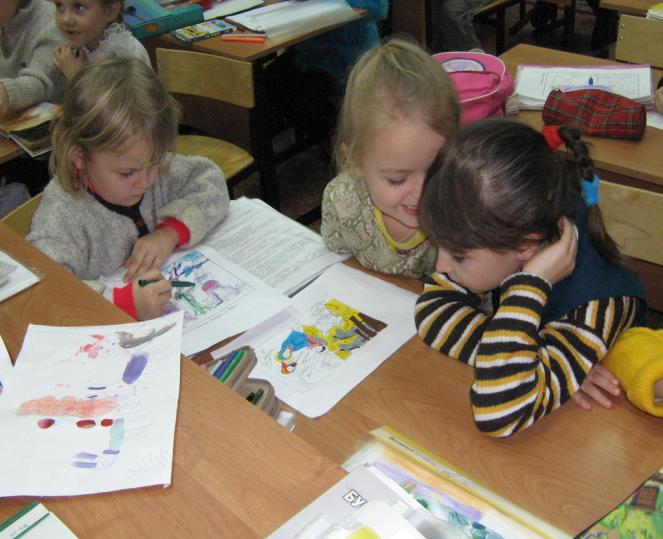 Социализирующая
функция обеспечивает усвоение детьми культурно-исторического социального опыта предыдущих поколений, который является основой формирования личности с раннего дошкольного детства.
Оценочная
обеспечивает условия для художественного        (в отличие от научного) познания как наиболее характерного для дошкольников, в процессе которого возникает эмоционально-ценностное детское эстетическое отношение.
Компенсаторная
обеспечивает восполнение духовного дефицита, переживаемого в реальной жизни, установление душевного комфорта.
Регулятивная
(нормативная) связана в первую очередь           с регулированием различных сторон, видов общественной и личной деятельности людей (регулирует характер поведения людей).
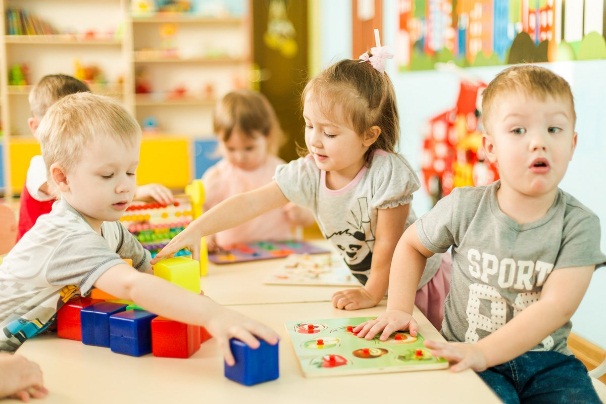 Медицинская(арт-терапия, изо-терапия)
использование искусства как творчества в качестве лечебного и адаптационного фактора.
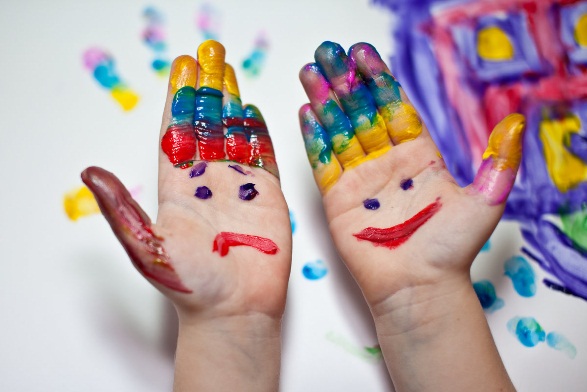 Прогностическая
«питает» детское воображение и обеспечивает художественное прогнозирование, детский взгляд в будущее в свои мечты.
Координирующе-гармонизирующая
функция обеспечивает гармоничное развитие личности, координацию формирования эмоциональных, волевых, интеллектуальных, трудовых, сенсорных, физических и др. социальных качеств в период становления личности ребенка.
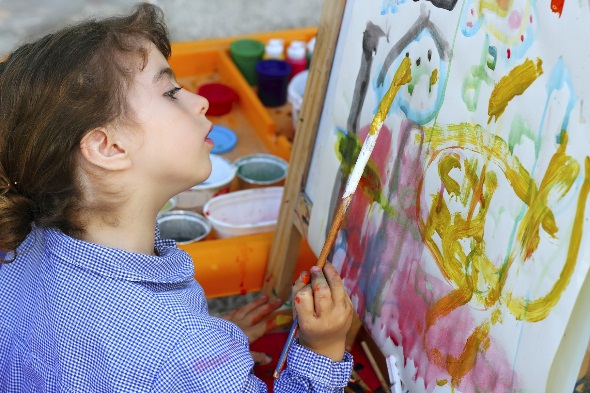 Федеральный государственный образовательный стандарт 
дошкольного образования (ФГОС ДО)
Ребенок-выпускник ДОО должен обладать личностными характеристиками, среди них инициативность, самостоятельность, уверенность в своих силах, положительное отношение к себе и другим, развитое воображение, способность к волевым усилиям, любознательность.
Федеральный государственный образовательный стандарт дошкольногообразования
Художественно-эстетическое развитие предполагает 
развитие предпосылок ценностно-смыслового восприятия и понимания произведений искусства (словесного, музыкального, изобразительного), мира природы; 
становление эстетического отношения к окружающему миру; формирование элементарных представлений о видах искусства; 
восприятие изобразительного искусства, музыки, художественной литературы, фольклора; 
стимулирование сопереживания персонажам художественных произведений; 
реализацию самостоятельной творческой деятельности детей (изобразительной, конструктивно-модельной, музыкальной и др.).
Изобразительная деятельность  дошкольника  – один из видов продуктивной деятельности, в результате которой ребенок создает новое,  оригинальное, проявляя  воображение, реализуя  свой замысел, самостоятельно находя средства для  его воплощения.
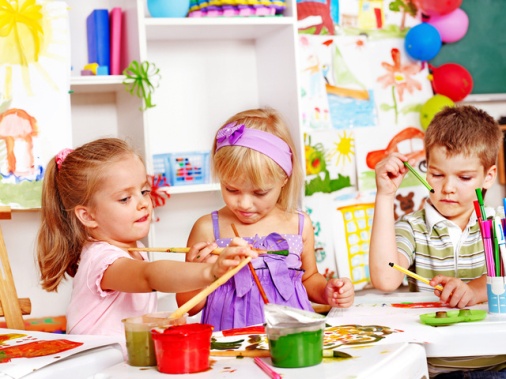 Изобразительная деятельность – это сложная синтетическая деятельность, в которой обнаруживается формирующаяся личность ребенка и которая оказывает существенное влияние на формирование личности
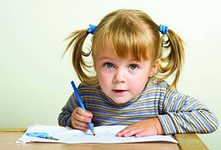 В рисунках детей выражается:
двигательный опыт,
представления об окружающем мире, отражающие особенности детского восприятия и мышления,    
отношение ребенка к изображаемому, эмоциональные впечатления, вызываемые у него предметами и событиями.
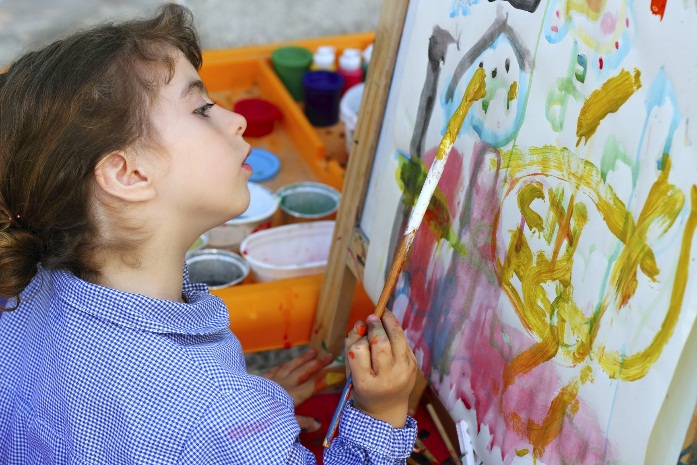 Среди рисующих детей можно встретить два типа рисовальщиков:
Наблюдатель
Мечтатель
Для творчества характерны образы и сюжеты, увиденные в жизни
Для творчества характерны образы сказок, образы воображения
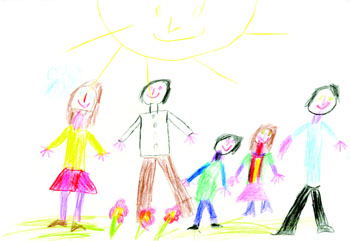 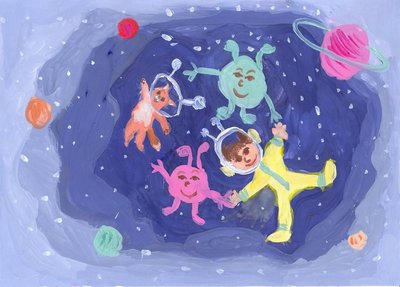 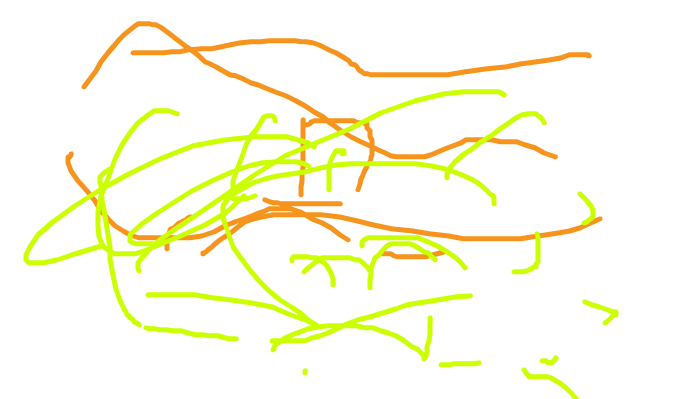 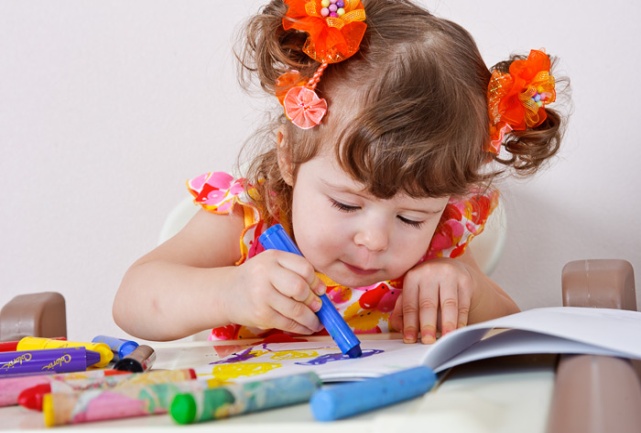 Стадия каракулей (от 1,5-до 2 лет)

Ребенок начинает замечать, что от того, что он "чиркает" на бумаге карандашом появляются следы и начинает получать от этого удовольствие.  Первые каракули – обычно почти случайные метки. В это время ребенка интересует не изображение, а сам карандаш. Больше того, ребенок может вообще не смотреть на карандаш, когда чертит им по бумаге. На этой стадии он еще не умеет связывать зрительные образы с рисованием. Он получает удовольствие от самих движений рукой с карандашом. 
Примерно через полгода малыш начинает следить за тем, что он рисует. 
Для взрослого разницы не видно, но для ребенка - это большой шаг в умении контролировать свои движения.
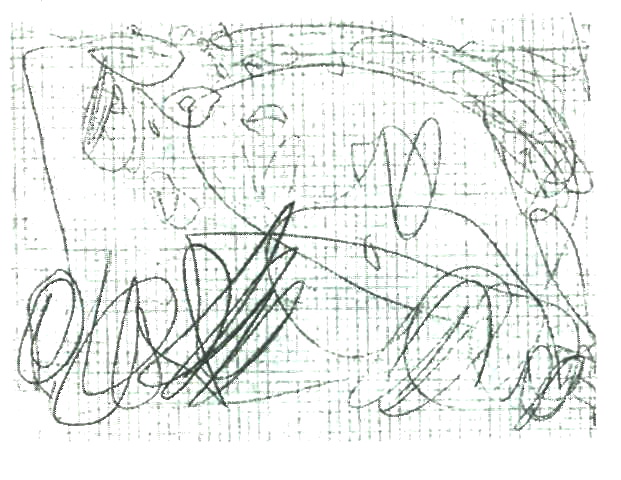 Стадия последующей интерпретации
(от 2 до 3 лет) 
 
   Она мало отличается от предыдущей по качеству изображения. На этой стадии ребенок начинает давать названия своим рисункам, по-прежнему состоящим из каракулей.
    "Это - папа" или "Я бегу", хотя ни папы, ни самого ребенка обнаружить на рисунках невозможно.
    Появление таких названий-рассказов в рисунках говорит о том, что малыш добрался до еще одного важного качественного изменения в мышлении. Он начинает связывать окружающий мир с тем, что у него получилось на бумаге!
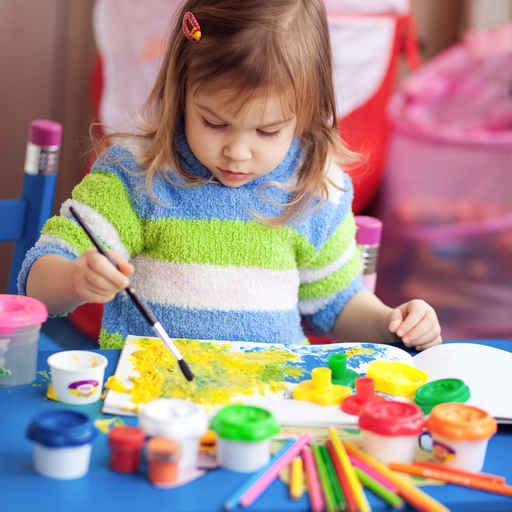 Изобразительный этап
Рисунки с примитивной  изобразительностью (3-4 года)

     В возрасте 3 лет дети начинают рисовать отдельные формы: линия, спираль, круг и т.п. Рисунки упрощены, что на них изображено можно угадать, но если вы спросите у самого художника, то в момент рисования это будет «зайчик убегает от волка», а через два дня «это мы с папой гуляем на улице» (забыл, что изображал). 
       Но ребенок уже хочет изобразить что-то конкретное, хотя желаемое от действительного может очень сильно отличаться. 
      В 4 года дети способны уже объединять отдельные формы в сочетания, знаменуя начало стадии предметного рисунка.
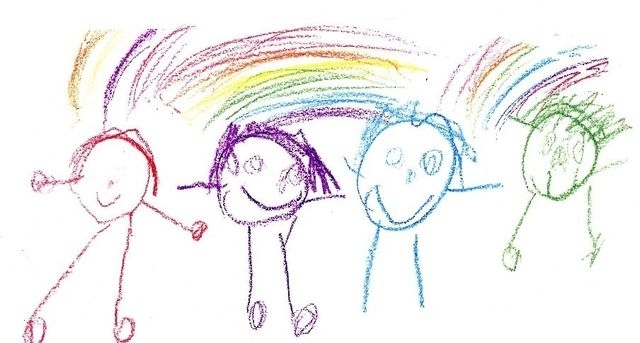 Стадия предметного рисования (4-6 лет) 

     В этом возрасте появляются схематичные детские рисунки. Сюжет и тему можно уже угадать по самому рисунку. Ребенок начинает стремиться нарисовать предметы с его физическими свойствами, объединяя их по смыслу. 
      Если говорить об изображении фигуры человека, то 
в 5 лет руки и ноги человечка дети начинают рисовать уже двойными линиями, а не палочками, как было до этого. Появляются ступни на ногах и пальцы на руках. 
      К 6 годам количество деталей на рисунке еще более возрастает - дети часто рисуют уши, волосы, шею, иногда шляпку на голове.
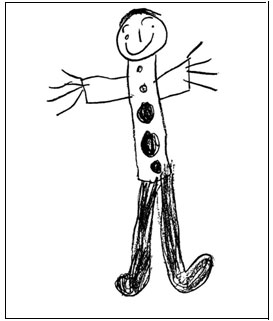 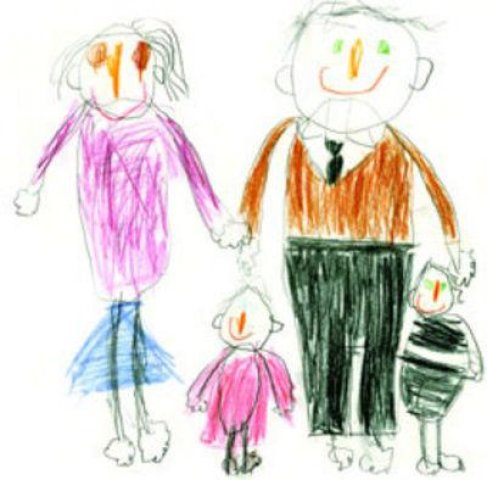 Стадия синтетического способа изображения (6-7 лет)

      Характеризуется постепенным отказом от схемы и попытками воспроизвести действительный вид предметов.  
      Одновременно обогащаются темы рисунков (интересные сюжеты с животными и людьми, пейзажи и т.д.). 
      Дети переходят от аналитического способа рисования к синтетическому.  При синтетическом способе фигура замысливается и изображается как единое целое: учитываются  ее точные пропорции.
     Переход на синтетический способ рисования свидетельствует о развитии символического мышления ребенка, его способности изображать на рисунке то, что он видит в реальности.
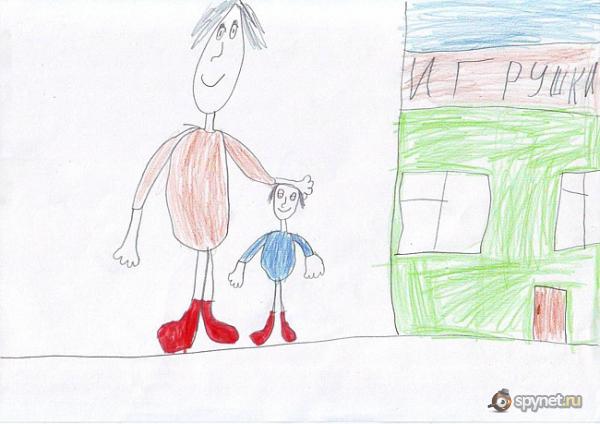 Роль взрослого

Целенаправленное обучение определит содержание детских рисунков, которое обусловлено постепенным освоением технических умений и навыков. 
      Формируется ручная умелость:
Способы использования орудий и материалов (кисточки, карандаши и краски)
Установление связи предмета с тем изобразительным движением, которое следует воспроизвести 
      для передачи его формы
3) Движения постепенно управляются зрительным контролем. Это формируется на основе действия восприятия.
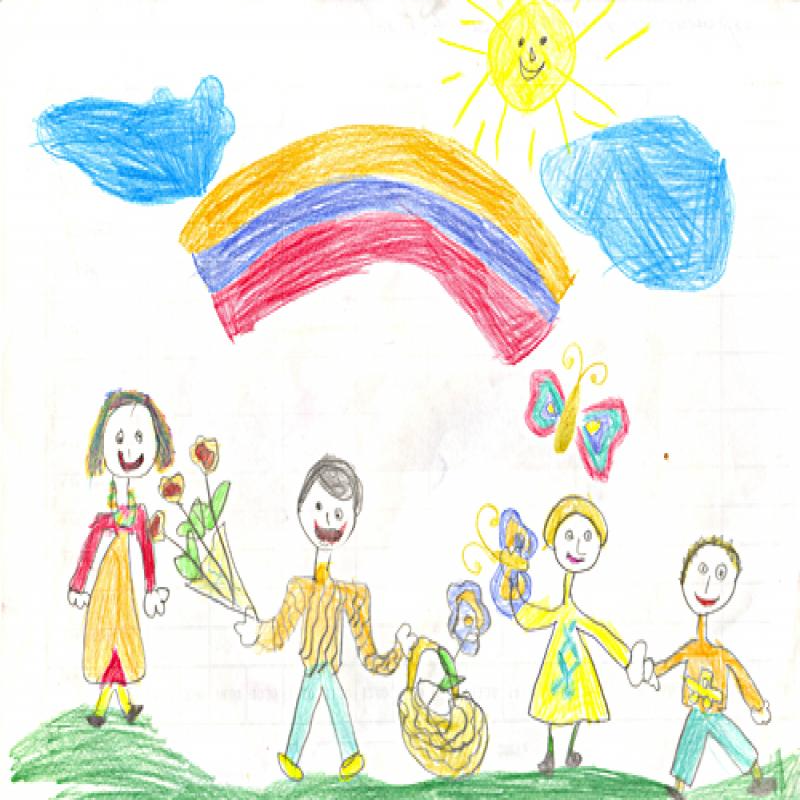 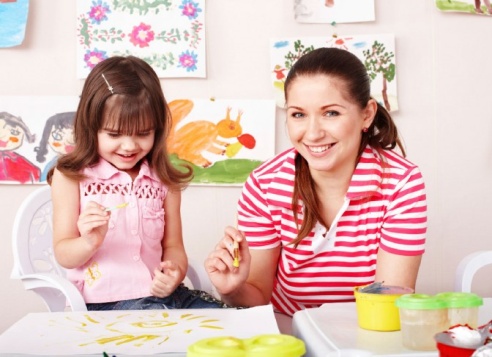 Также под влиянием взрослого у дошкольника складывается представление о цвете как о важном, но меняющемся признаке предмета. Взрослый обращает внимание юного художника на изменчивость цвета, его многообразие. 
Ребенок учится чувствовать гармонию, подбирать цветовые сочетания. У него формируется чувство цвета, которое позволяет создать законченный  художественный образ.
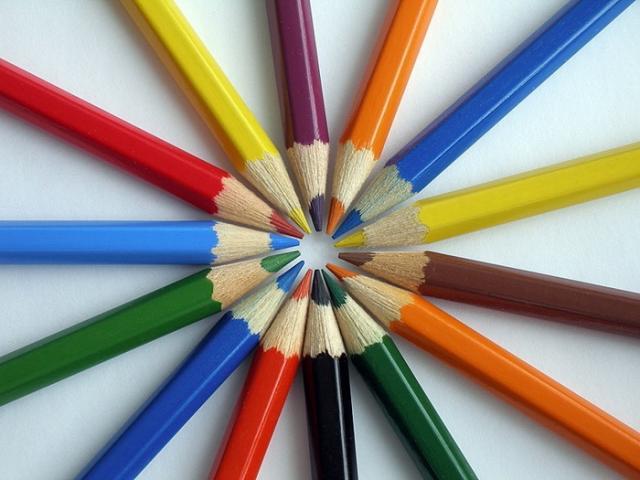 Освоение пространства листа
Рисунок ребенка

В рисунке, как в капле воды, отражается внутренний мир ребенка, его интересы, склонности, предпочтения, желания.
В то же время содержание рисунка определяется не только индивидуальными особенностями дошкольника, но и половыми, национальными. 
    В рисование включаются моральные и эстетические оценки, представления о красивом и некрасивом, хорошем и плохом, причем нравственные и эстетические эталоны слиты.
    В изобразительной деятельности ребенок усваивает разные элементы социального опыта (отражая в рисунках себя, свою семью, социальные явления).
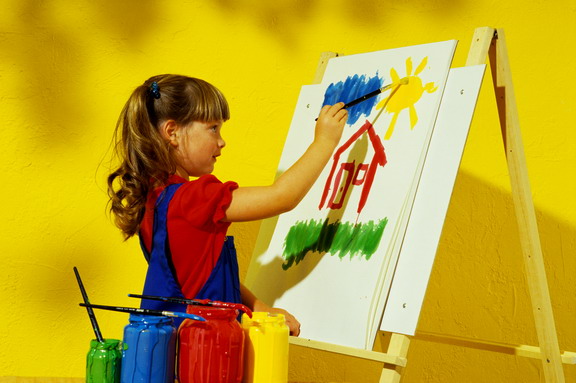 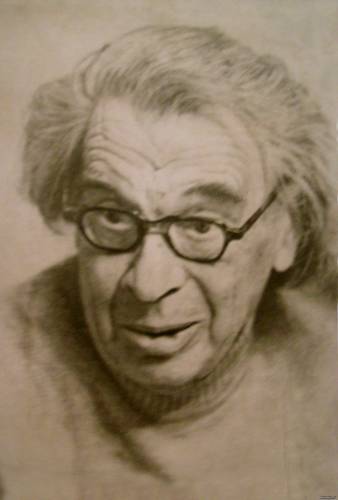 «У дошкольников складывается умение вариативно использовать выразительные средства и орудия, возникают обобщенные способы изображения объектов окружающего мира»                             
                                      Д.Б. Эльконин
Спасибо за внимание